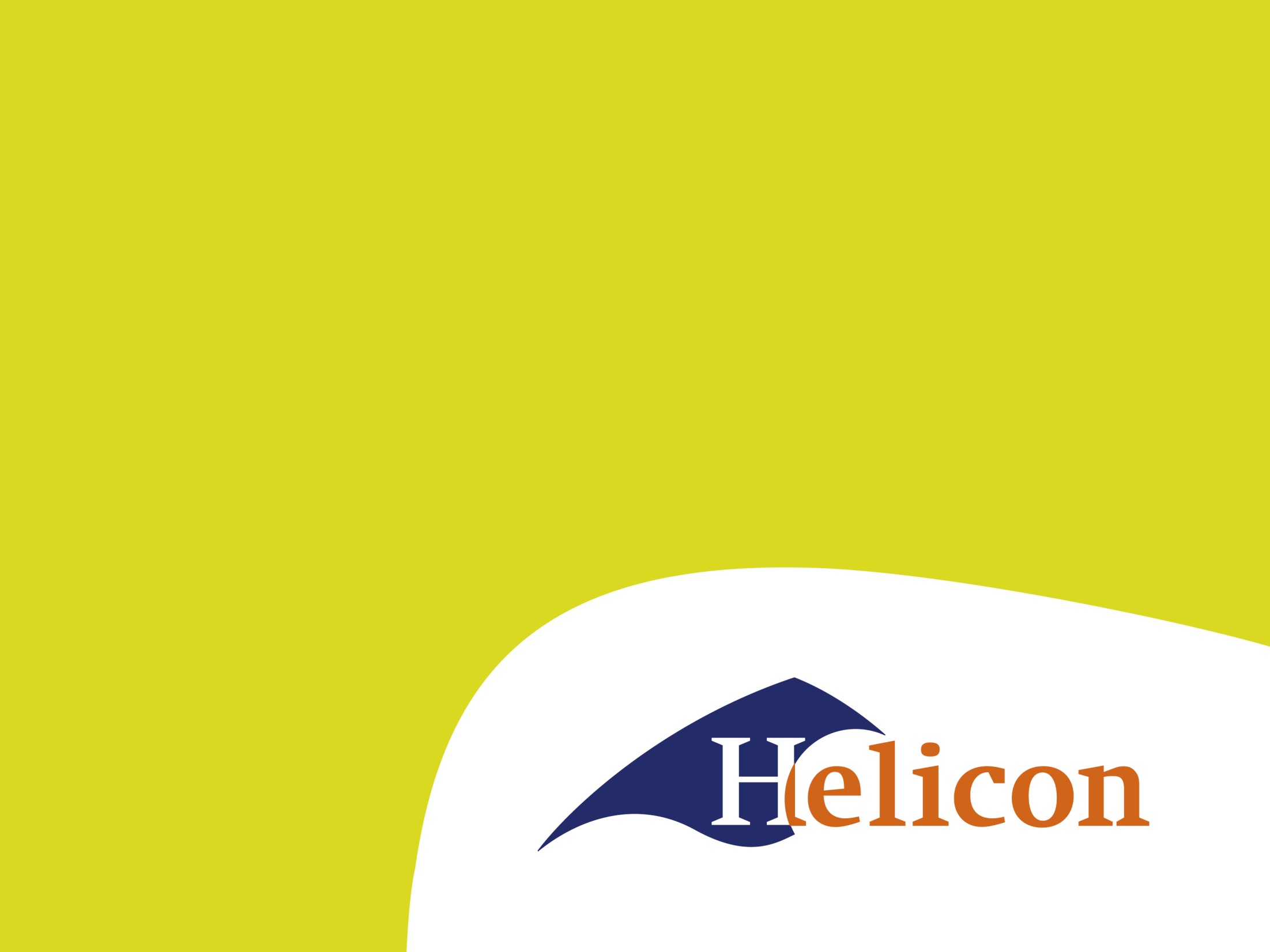 Jaarrekening
IBS - produceren



-
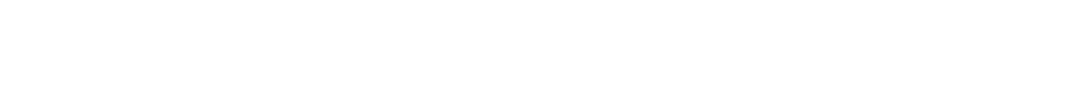 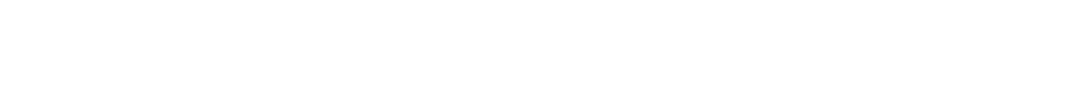 Jaarrekening
Geeft een jaarlijks overzicht van de financiële situatie van een bedrijf of organisatie.
Financiële overzichten:
Kasstroomoverzicht
Verlies-winst rekening
Balans
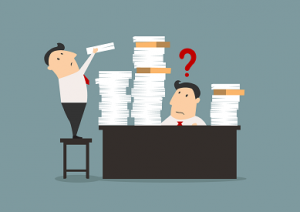 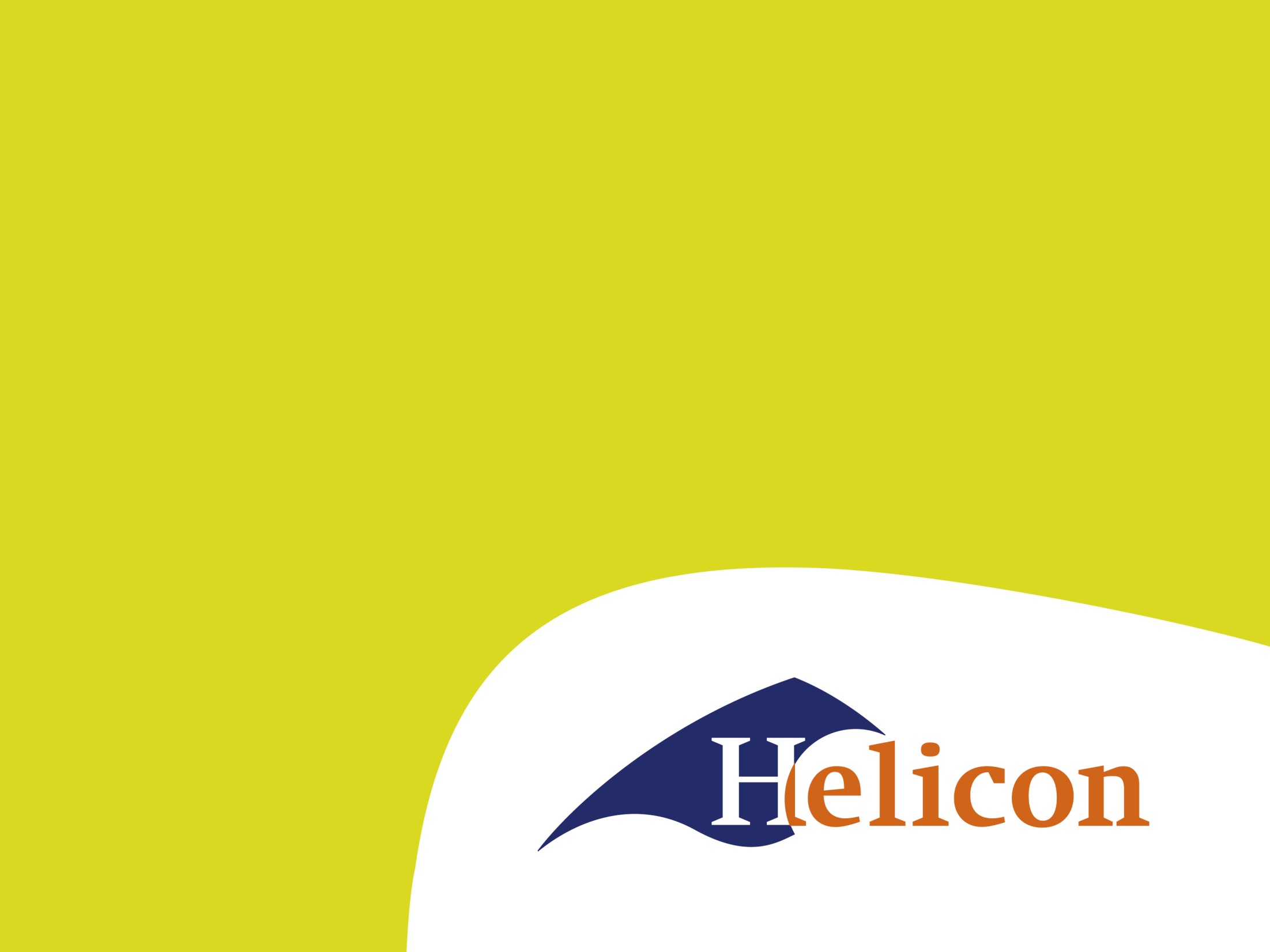 Kasstroomoverzicht




-
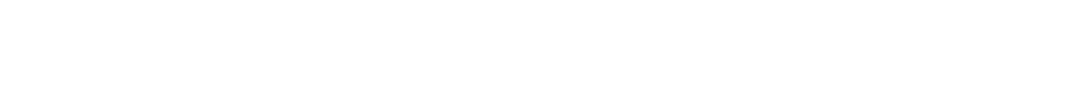 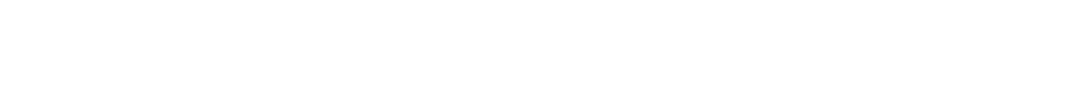 Kasstroomoverzicht
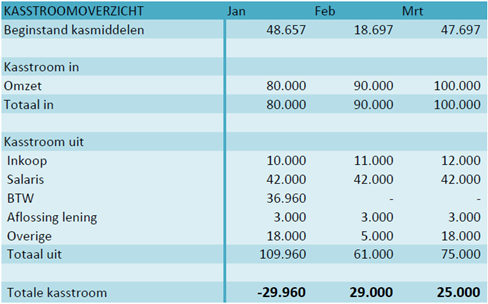 Overzicht van de in- en uitstroom van liquide middelen
Giraal geld: geld op een betaalrekening
Chartaal geld: tastbaar geld
Kasstroom
Dus de kasstroom is een overzicht van ontvangsten en uitgaven.



Wat is het verschil met opbrengsten en kosten?
Opbrengsten: niet altijd een ontvangst
Kosten: niet altijd een uitgave
Instroom van geld
Uitstroom van geld
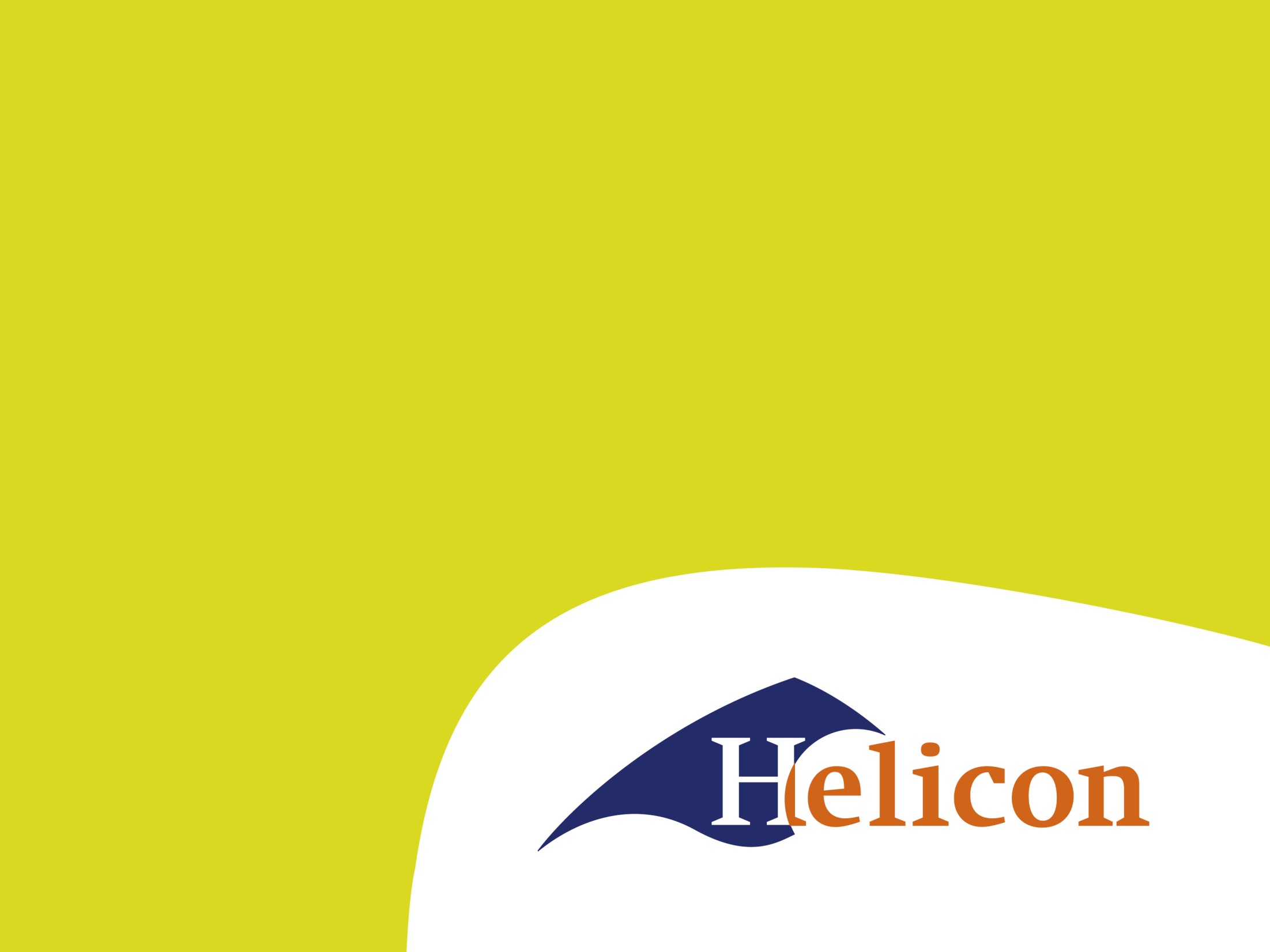 Verlies-winst rekening




-
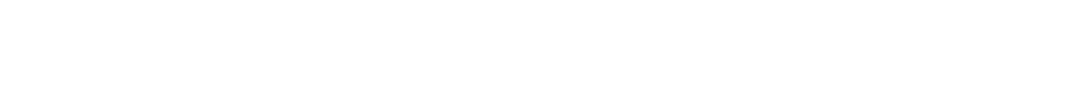 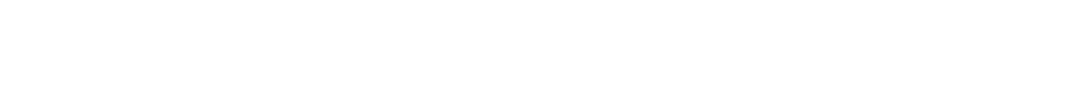 Verlies-winstrekening
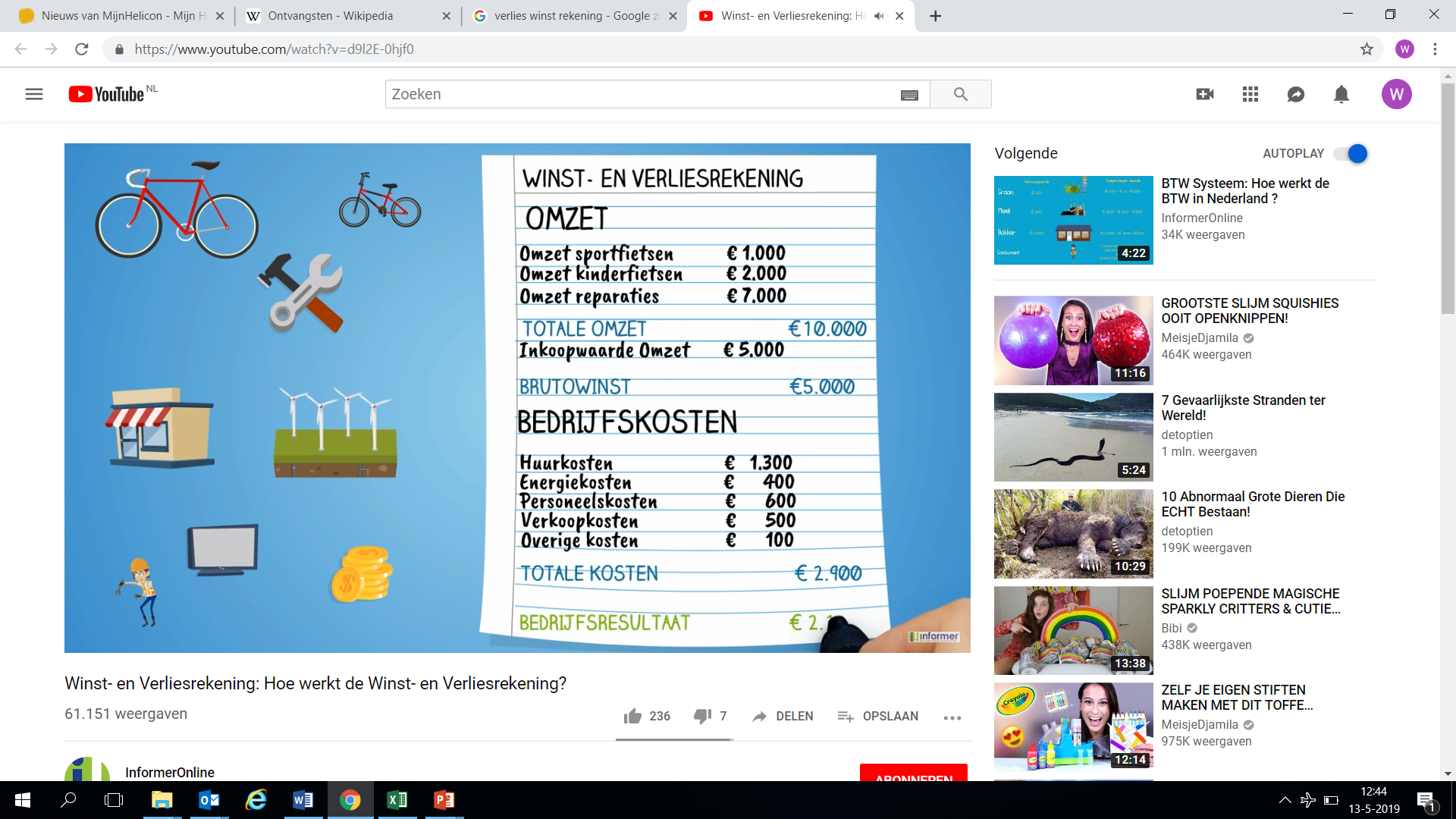 Formules:
Saldo:
	opbrengsten – toegerekende kosten
Voerwinst (hokdieren):
	 omzet en aanwas – voerkosten
Ondernemersoverschot:
	opbrengsten - kosten
Opbrengsten
Verkoop producten:
Melk
Eieren
Etc..
Verkoop dieren (omzet):
Biggen
Vleesvarkens
Kalveren en jongvee
Aanwas dieren:
	Formule:
		O&A = (verkoop  dieren + eindbalans dieren) – (aankoop dieren + beginbalans dieren)

		Dus in het Nederlands:
Verkoop – aankoop van dieren plus
De waarde van de dieren op eindbalans* – de waarde op de begin balans* 

		* Rekent met actuele prijzen op dat moment
Toegerekende kosten?
Dit zijn alle kosten die aan een bepaalde landbouwtak zijn toe te rekenen en die variëren met de productieomvang.

Voorbeelden:
Aankoop dieren (hokdieren)
Voer en water
Fokkerij: KI, inseminatiekosten
Veeverzorging: gezondheidszorg, reinigingsmiddelen, scheren, klauwbekappen
Energie en brandstof
Strooisel
Bemestingskosten (grondgebonden veehouderijtakken: melkvee)
Gewasbeschermingsmiddelen (grondgebonden veehouderijtakken: melkvee)
Zaaizaad en/of pootgoed (grondgebonden veehouderijtakken: melkvee)
10
Niet toegerekende kosten
Kosten die je niet toe kunt rekenen aan een bepaald bedrijfsonderdeel. 

Voorbeelden:
Rente en onderhoud grond
Rente, afschrijving en onderhoud gebouwen en machines
Arbeid
Verzekeringen
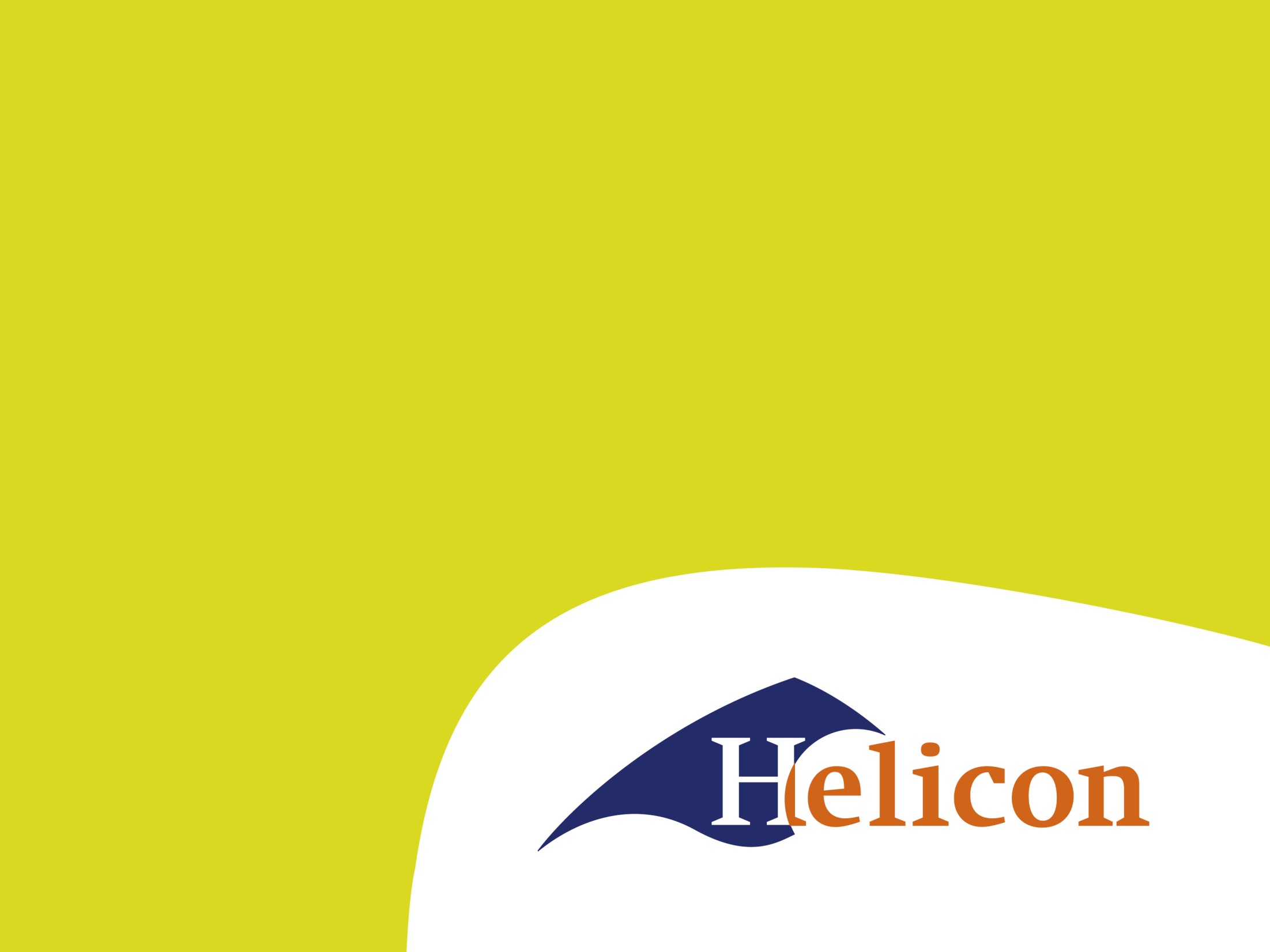 Balans




-
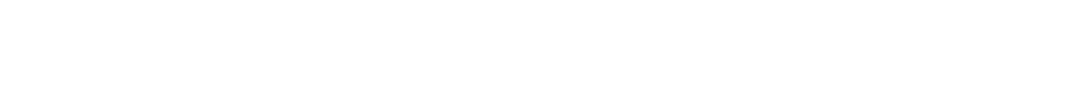 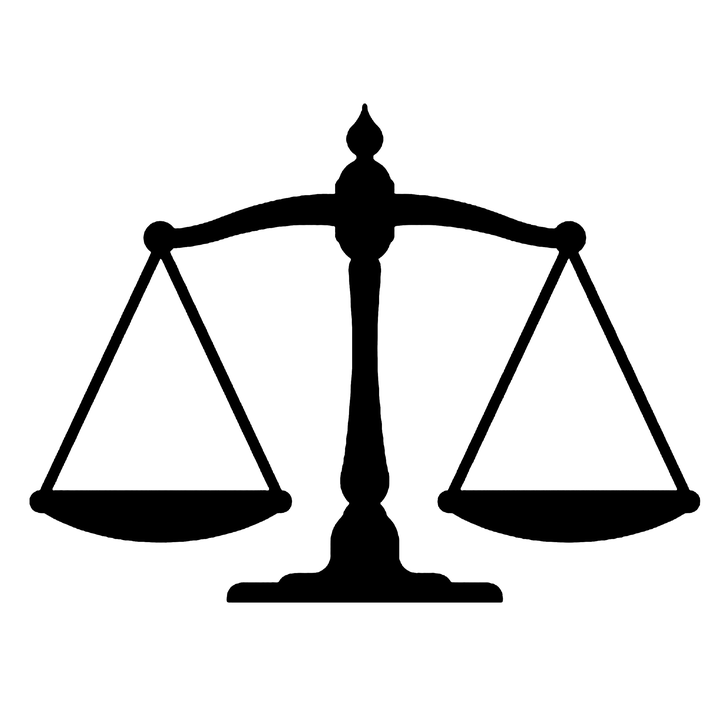 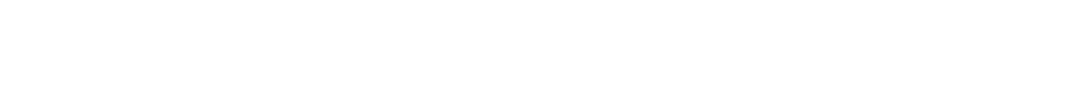 De balans
Begrippen balans
Activa: 
Bezittingen, zoals grond, gebouwen, werktuigen, geldtegoeden 
Passiva: 
Hoe de bezittingen gefinancierd zijn. Dus eigen vermogen en vreemd vermogen (geleend geld, schulden)
Debiteuren:
afnemers. Van hen moet het bedrijf nog geld ontvangen.
Crediteuren: 
leveranciers. Aan hen moet het bedrijf nog geld betalen
Vervolg
Vaste activa: 
Bezittingen verstaan waarvan het daarvoor benodigde vermogen voor een periode langer dan een jaar is vastgelegd
Vlottende activa:
Bezittingen die maar gedurende één productieproces kunnen worden gebruikt
Solvabiliteit:
Geeft de verhouding aan tussen het vreemd vermogen en het eigen vermogen op de balans.
Balans = evenwicht
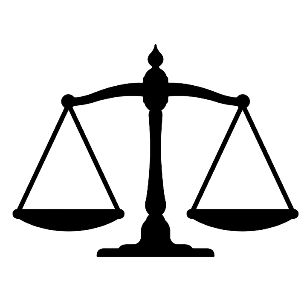 Dus een overzicht van:
Bezittingen
Schulden
Eigen vermogen
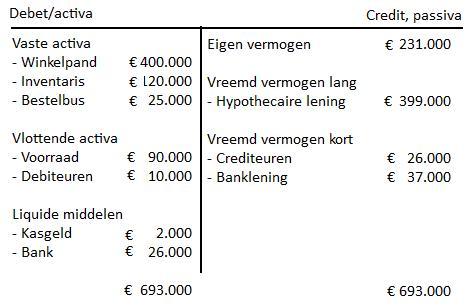